HCV 2016
Alex Rodgers
Hepatologist 
FMC
Disclosures
nil
Learning objectives/talk plan
Epidemiology and natural history of HCV infection in Australia
Who is at high risk for HCV and how to screen
How to evaluate patient with HCV
How to Treat
Long term follow up
GP resources
HCV epidemiology in Australia
Reduction in incidence since 1999
1999=14,000 new infections
2013=6,000 new infections
Prevalence
-230,000 (2014)
-13,000-22,000 aborigines / TSI  
ie approx 4% indigenous australian, c/w 1% non indigenous
= approx 8% HCV burden 
Increasing burden of disease (HCC, decompensation, liver-related death)
[Speaker Notes: Reduced incidence
-decreased IVDU
-IMPROVED HARM REDUCTION-NEEDLE EXCHANGE, OST)

INRCEASED PREVALENCE AND DISEASE BURDEN
-AGEING COHORT
SUBOPTIMAL TRATMENT AND UPTAKES]
Hepatitis C Diagnosis and Care Cascade - 2014
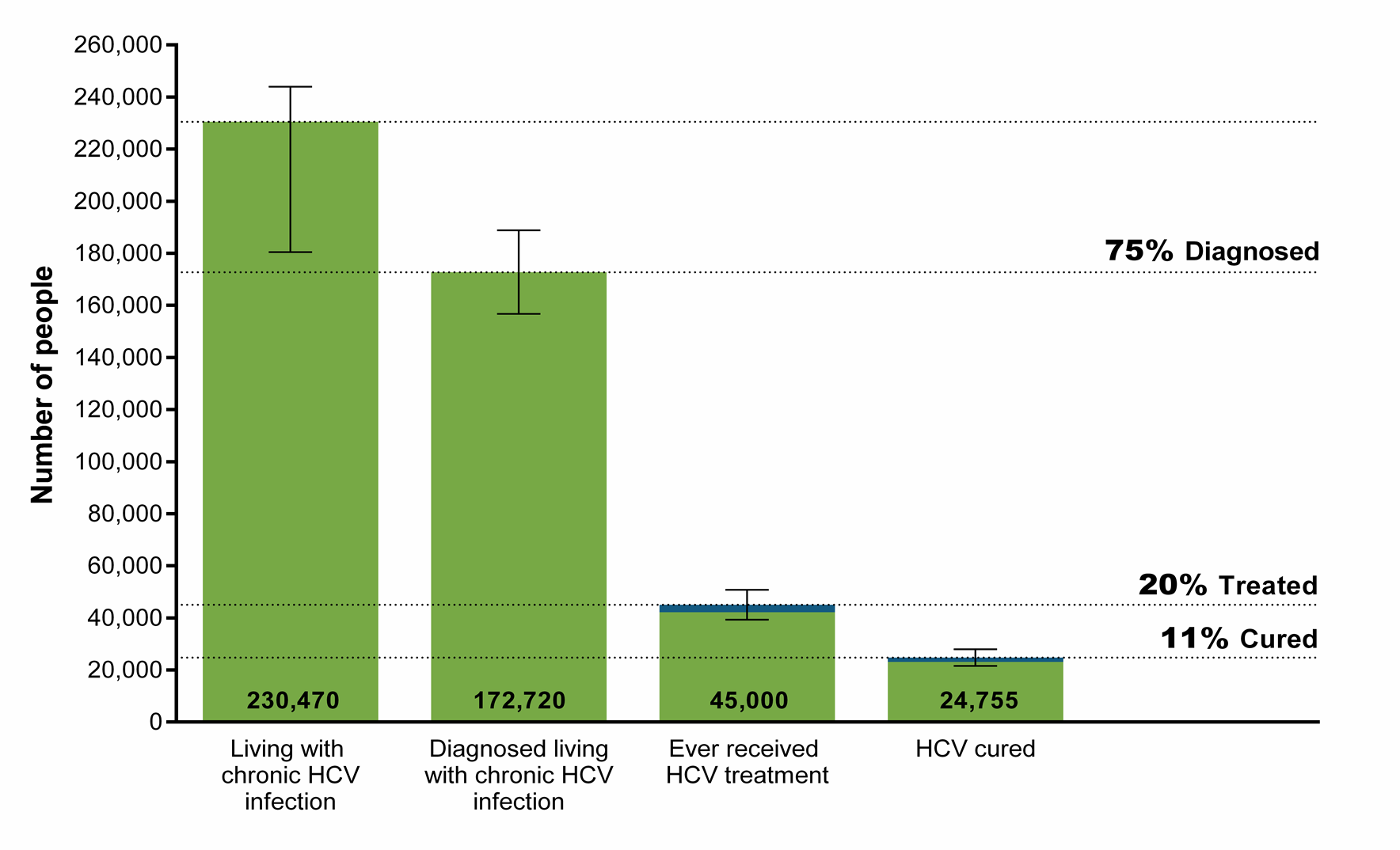 Ref:  Annual Surveillance Report of HIV, viral hepatitis, STIs; Kirby Institute
[Speaker Notes: 230 K HCV POSITIVE=1.2% OF POPULATION
??75 % DIAGNOSED
20 % EVER TREATED
11 % CURED

POOR TREATMENT UPTAkE]
Natural history of HCV
[Speaker Notes: Factors which may accelerate progression; alcohol, co-infection HBV, obesity/DM, MALE GENDER]
no progression
1/2
~80%
1/4
cirrhosis in ~50 years
1/4
cirrhosis in ~20 years
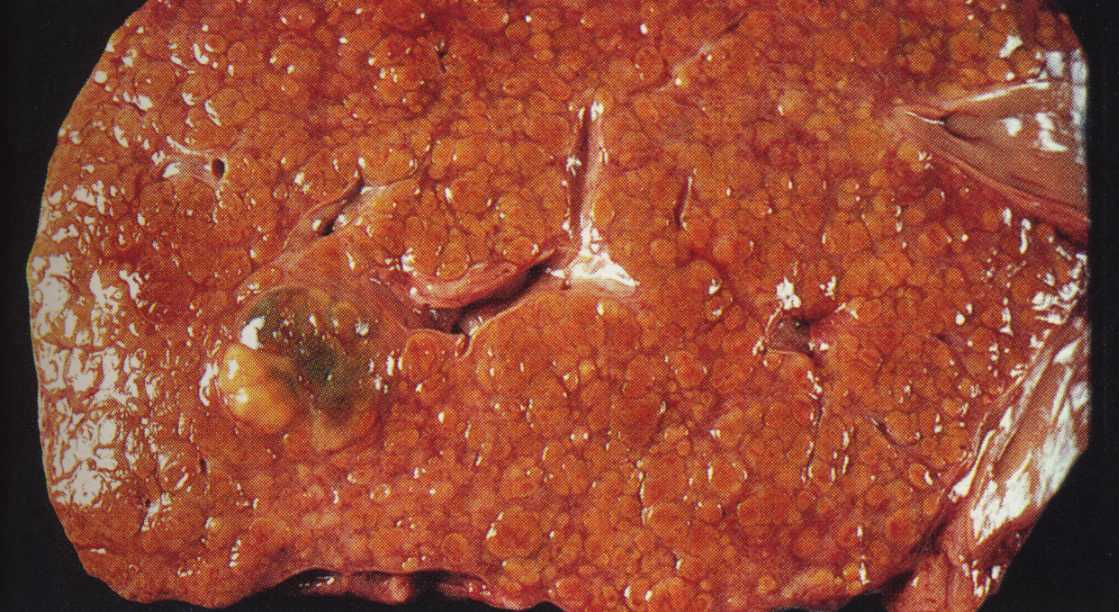 HCC
Chronic hepC
Acute  hepC
Steatosis/NASH
Alcohol
 Iron-overload
  HBV/HIV/Schistosomiasis
   Immunosuppression
Age
   Male sex
      Genes
Second hits
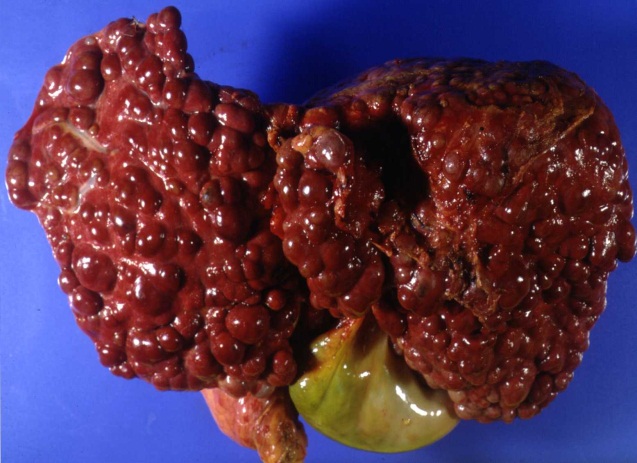 Liver failure: 5% per year
HCC-incidence: 1-3% per year
Hepatitis C : Clinical features
infection
8 weeks
hepatitis
80% Asymptomatic
cirrhosis
10 to 20 years
liver failure
15 to 30 years
liver cancer
Poor treatment uptake
2,000 to 4,000 per year (1-2% of infected population)

Reasons
Toxic , ineffective therapy
Ineffective current models of care

6,000 new infections per year outstrips treatment
Rising prevalence of infection
Rising cirrhosis prevalence 
Increase in cirrhosis from 14000 (2013) to 38000 (2030)
[Speaker Notes: Prevalence rises year on year despite decline in new infection/incidence]
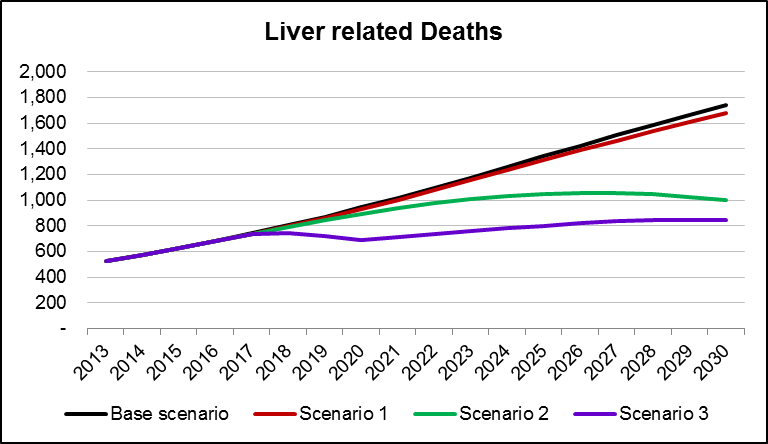 Base Scenario:  No change
Scenario 1: Increase treatment efficacy alone (to 80-90%by 2016)
Scenario 2: Increase efficacy and increased  treatment uptake (2550 to 13,500 by 2018) without treatment restriction
Scenario 3: Increased efficacy and increased treatment uptake with treatment limited to ≥F3 during 2015-2017
Ref:  W. Sievert et al, JGH 2014; 29 (Suppl 1); 1-9
[Speaker Notes: Base(no change)-
Increase in LRD 500 to 1740
Tripling

Scenario 1-increase SVR only, no increase in treatment, unrestricted treatment= zero impact

Scen 2=increase SVR and increase treatment uptake (from 2500 to 13500 per year by 2018=5 fold increase per year), unrestricted-meaning impact-halve LRD’s

Scen 3= increase SVR, increase treatment uptake, restricted 2 years then unrestricted from 2018-most effective-halving LRDs, 30 % reduction in costs

Clear need both  better therapy and better treatment uptake

Tonight looking forward to hear about one of the better high SVR treatment options and also how going to increase treatment numbers to achieve these outcomes

Figure 2. Projected burden of disease: liver-related deaths 2013-2030.
It will be necessary to increase BOTH treatment efficacy AND treatment uptake rates to reduce the projected burden of liver-related deaths due to HCV infection in Australia by 2030. Model inputs for scenarios. Scenario 1: increase SVR only with no increase in annual treated population and treatment eligibility not restricted by fibrosis stage. Scenario 2: increase SVR and annual treated population with no fibrosis-restricted eligibility. Scenario 3: increase SVR and annual treated population restricted to ≥ F3 (2015–2017) then unrestricted (all ≥ F0) from 2018 [6].]
Who to screen
Abnormal liver function tests
Anyone !!

History of injection drug use
80 % of prevalent cases, 90 % incident cases
“treatment as prevention”

Custodial history
75 % of males, 60 % female prison populations

Recipients of blood/blood products/organ donations prior to 1990
5-10 % of prevalent cases

History of tattooing/piercing

Born in country with high prevalence
Via medical/dental procedures
Egypt, Pakistan, Mediterranean, Eastern Europe, Africa, Southern Asia

ATSI populations
8.3% of all HCV in Australia

Sexual partners of people with HCV
 low risk of heterosexual sexual transmission
Higher risk in MSM
Higher risk sexual practices (high number of partners, unprotected anal sex, group sex)
How to screen
[Speaker Notes: Antibody test=past infection, not always current/active. Does not indicate immunity. Remains positive after clearance
RNA=active HCV
Problems of labelling active HCV]
How to evaluate the HCV RNA positive patient
History
Other risk factors for advanced fibrosis
Physical examination
Investigations
Fibrosis Assessment
Does this patient have cirrhosis ?

Risks factors
Long duration of infection
Alcohol , NAFLD, cofactors
Signs of chronic liver disease
Lab findings-Platelet count, AST/ALT ratio, synthetic (INR, albumin) or excretory (bilirubin) dysfunction

APRI score
	http://www.hepatitisc.uw.edu/page/clinical-calculators/apri
	AST and platelet count
	> 1.0 ? Cirrhosis, < 0.5 cirrhosis unlikely
	
Transient Elastography (Fibroscan)
> 12.5 consider cirrhosis
How to treat
DAAs available via PBS from March 1st
Can be prescribed by GP “in consultation” with a specialist

Use GESA-ALA GP checklist
http://www.gesa.org.au/files/editor_upload/File/PBS%20and%20MBS/Remote%20consultation%20form%20v4.pdf

> 90 % cure (SVR rate)

Minimal side effects
Fatigue
Headache
Nausea
Insomnia
Treatment selection influenced by
Genotype (viral load)
Presence/absence of cirrhosis
Prior therapy (interferon)
Renal function
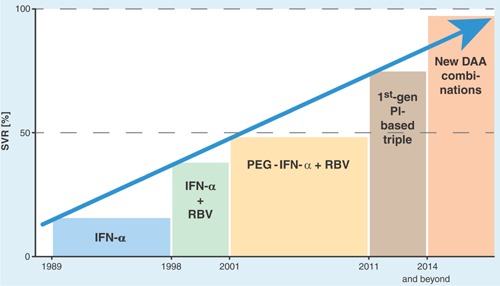 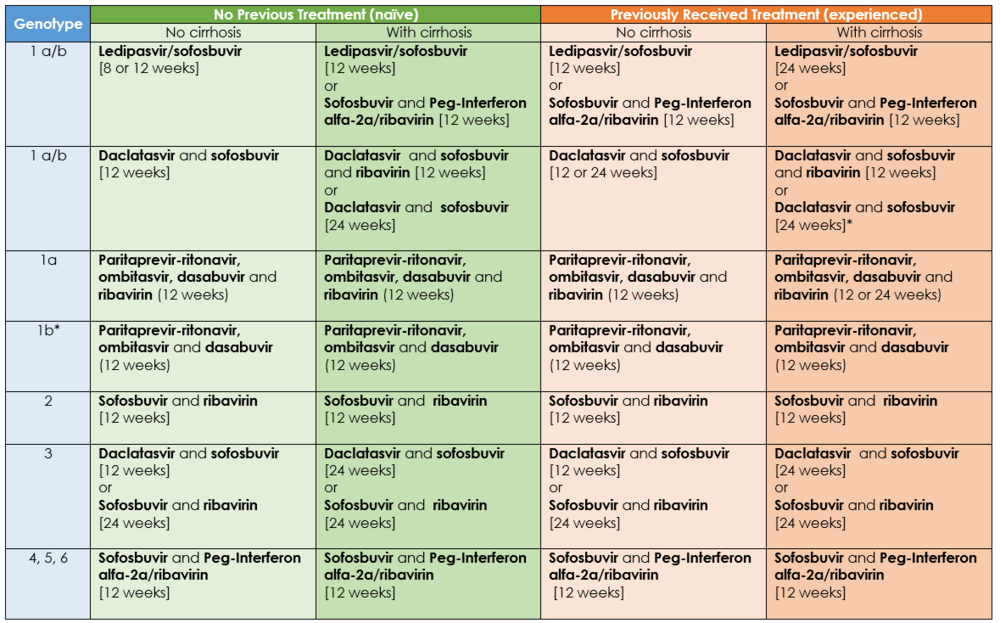 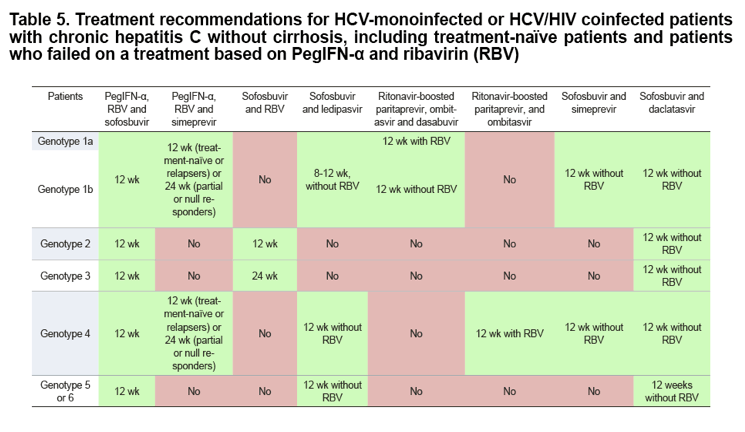 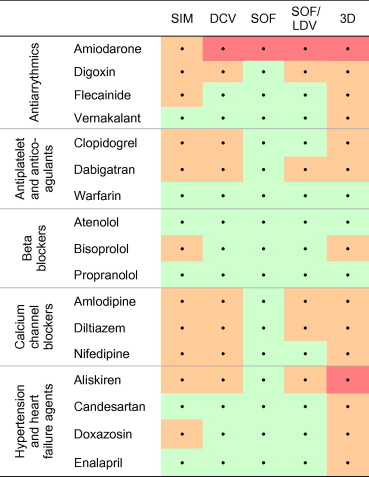 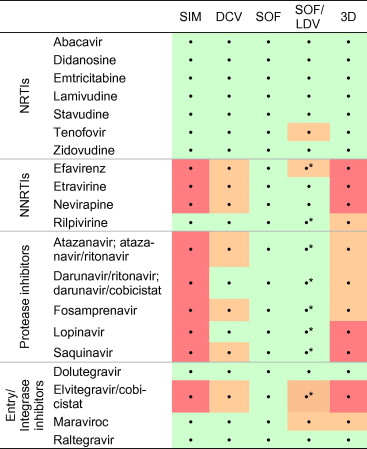 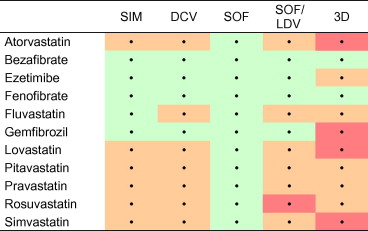 Assessment for Drug-Drug interactions
http://www.hep-druginteractions.org
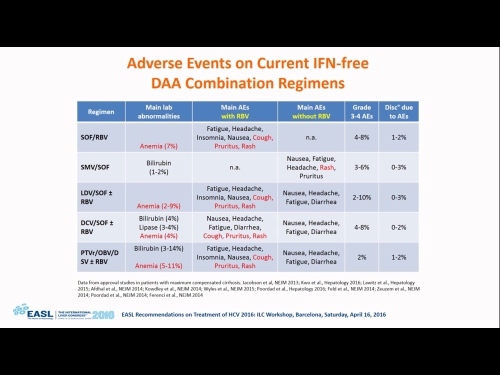 On treatment monitoring
Week 0
CBP, ELU, LFTs, INR, HCV RNA level (quantitative)

Week 4
CBP, LFTs

End of Treatment
CBP, LFTs, HCV PCR (qualitative)

12 weeks post EOT
CBP, LFTs, HCV PCR (qualitative)

At each visit assess for
Medication adherance
treatment side effects
Drug-drug interactions
Ongoing monitoring of people after successful hepatitis C treatment outcome (SVR)
SVR, no cirrhosis, and normal LFT results (males, ALT < 30 U/L; females, ALT < U/L):
if cured do not require clinical follow-up for hepatitis C

SVR and abnormal LFT results (males, ALT ≥ 30 U/L; females, ALT ≥ 19 U/L):
if persistently abnormal LFT results require evaluation for other liver disease: 
fasting glucose, insulin lipid levels, 
ANA, ASMA, anti-LKM antibodies, total IgG AMA
caeruloplasmin, α-1-antitrypsin, iron studies

SVR, cirrhosis:
require long-term monitoring and should be enrolled in screening programs for
hepatocellular carcinoma
oesophageal varices
Osteoporosis
Vaccination (hepatitis A and B)

No SVR
Require specialist follow up
GP resources
Flinders Medical Centre Viral Hepatitis Centre
	Fax No: 08 8204 3943
Rosalie.altus@sa.gov.au or Emma.tilley@sa.gov.au


GESA-ALA consensus statement
http://www.gesa.org.au/files/editor_upload/File/PBS%20and%20MBS/Hepatitis%20C%20virus%20infection%20a%20consensus%20statement%202016.pdf



GESA-ALA GP checklist and treatment summary
http://www.gesa.org.au/files/editor_upload/File/PBS%20and%20MBS/GP%20algorithm%20v3.pdf



GESA-ALA remote consultation form
http://www.gesa.org.au/files/editor_upload/File/PBS%20and%20MBS/Remote%20consultation%20form%20v4.pdf


APRI on line calculator
http://www.hepatitisc.uw.edu/page/clinical-calculators/apri


DDI manager
http://www.hep-druginteractions.org


NPS medicine wise learning; Hepatitis C in primary care module
http://learn.nps.org.au/pluginfile.php/185775/mod_scorm/content/3/nps.shell.html
Long-term follow up